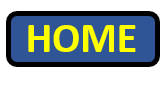 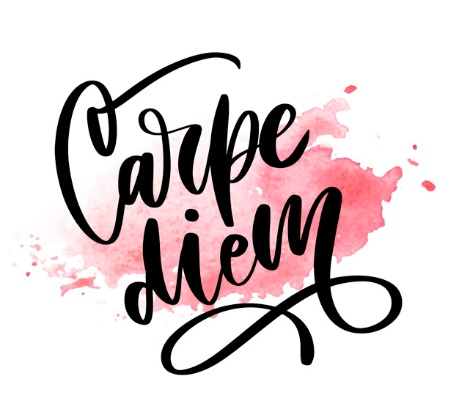 Quintus Horatius Flaccus

Carmina (Oden)
I,5 – I,9 – I,11 – I,22 – I,23 – 1.37 

(III,9 – III,20) – III,30 – (IV,10)
programma ingekort
1
Parnassus Horatius: Carmina - M.  de Hoon
Planning van de lessen
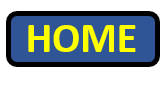 Wk 1	TEKST 1 LUCRETIA 		Tekst a (1)
Wk 2				Tekst a (2) en b (1)
Wk 3				Tekst b (2) en c (1)
Wk 4				Tekst c (2) en d (1)
Wk 5				Tekst d (2)
				Formatieve toets Lucretia
Wk 6	TEKST 2 SCAEVOLA:		Tekst a en b (1)
Wk 7				Tekst b (2) en c 
Week 8: voorjaarsvakantie
Wk 9				Tekst d + Cloelia (Cloelia: Nederlandse vertaling naast het Latijn)

Wk 10				Herhaling en verdieping
Wk 11: toets
2
Parnassus Horatius: Carmina - M.  de Hoon
INLEIDING HORATIUS – Carmina
LATIJNSE  TEKSTEN
VERTALINGEN
Carmen I.5 (Aan een ontrouwe geliefde)
Carmen I.5 (Aan een ontrouwe geliefde)
Carmen I.9 (De genoegens van de winter)
Carmen I.9 (De genoegens van de winter)
Carmen I.11 (Pluk de dag)
Carmen I.11 (Pluk de dag)
Carmen I.22 (Waar dan ook hou ik van haar)
Carmen I.22 (Waar dan ook hou ik van haar)
Carmen I.23 (Kom nu eindelijk bij mij)
Carmen I.23 (Kom nu eindelijk bij mij)
Carmen I.37 (Nunc est bibendum)
Carmen I.37 (Nunc est bibendum)
Carmen III.9 (Verzoening)
Carmen III.9 (Verzoening)
Carmen III.20 (Rivaliteit)
Carmen III.20 (Rivaliteit)
Carmen III.30 (Mijn werk is fenomenaal)
Carmen III.30 (Mijn werk is fenomenaal)
Carmen IV.10 (schoonheid vergaat)
Carmen IV.10 (schoonheid vergaat)
3
Parnassus Horatius: Carmina - M.  de Hoon
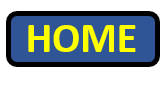 Quintus Horatius Flaccus (65 - 8 voor Christus)







Satiren (Sermones): poëtische gesprekken over alledaagse dingen
Epoden (Iambi): gebaseerd op jambische spotgedichten van Archilogos
Oden (Carmina): onderwerpen die Horatius persoonlijk raken
Brieven (Epistulae): poëtische brieven met levenslessen
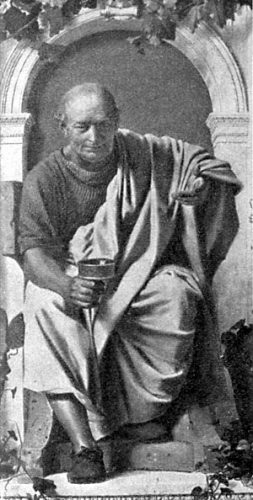 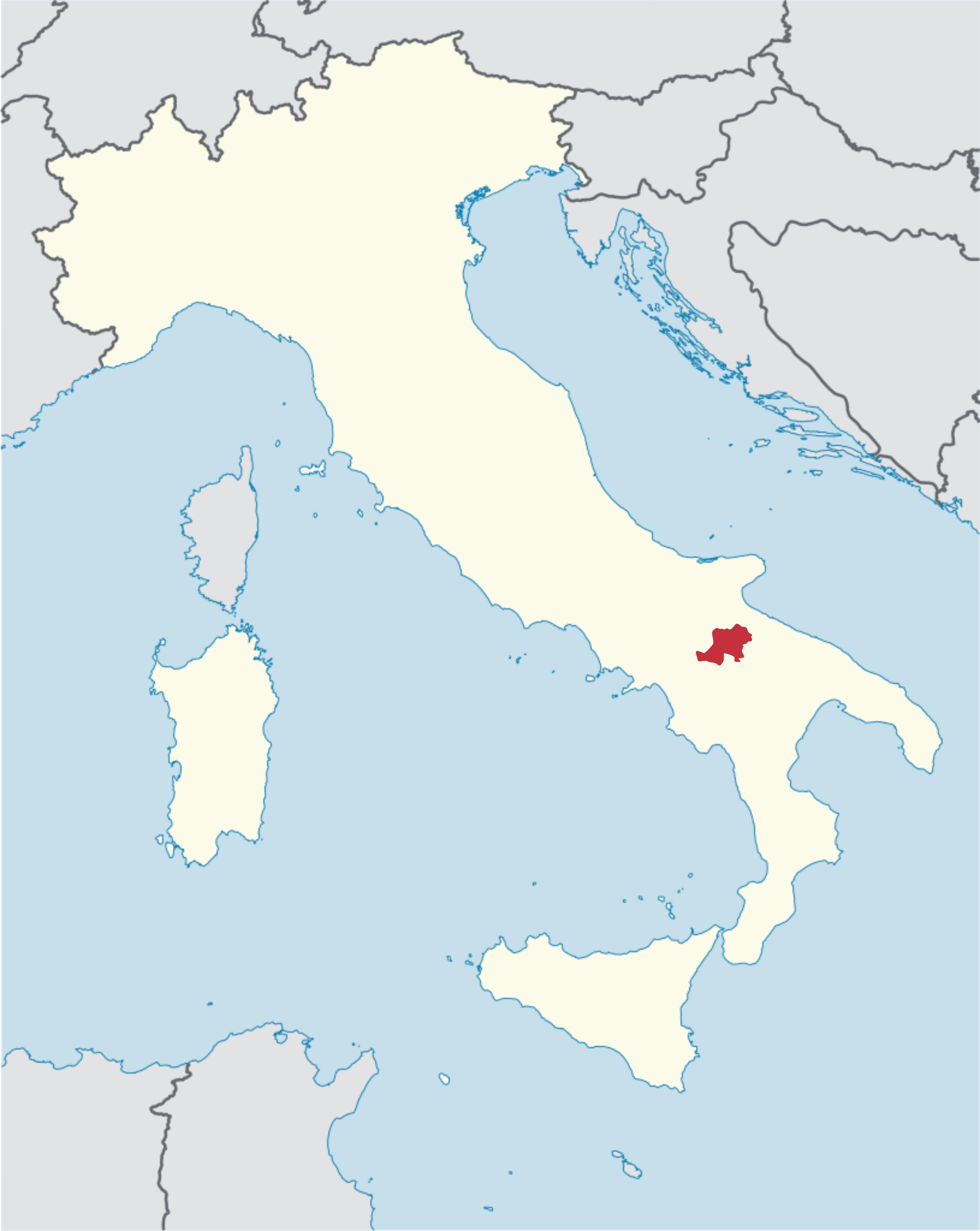 Geboren in Venusia )Venosa)
 (midden/zuid-Italië)
4
Parnassus Horatius: Carmina - M.  de Hoon
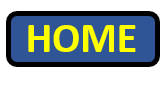 QUINTUS HORATIUS FLACCUS werd in 65 geboren in Venusia. Zijn vader was een vrijgelaten slaaf, die veel over had voor een goede opleiding van zijn zoon: hij trok met hem naar Rome.
Ter afronding van zijn studie reisde Horatius op 20-jarige leeftijd naar Griekenland. Daar was hij net een jaar toen in Rome Caesar werd vermoord (15 maart, de Iden van maart, 44). Diens moordenaars, Brutus en Cassius, vluchtten naar Griekenland en ronselden de daar aanwezige Romeinse studenten als medestrijders voor het behoud van de republikeinse staatsvorm. Ook Horatius schaarde zich achter deze strijders en deelde daarmee onbedoeld in de verpletterende nederlaag die zij tegen M. Antonius en Octavianus leden in de slag bij Philippi (42). Terug in Italië bleek dat Horatius’ vader huis en land kwijtgeraakt was bij de landverdeling onder de veteranen van het Romeinse leger. Horatius moest een baantje zoeken en werd scriba (klerk) van de quaestor, een eenvoudige ambtenaar, die in zijn armoedige omstandigheden een voedingsbodem vond voor poëzie.
5
Parnassus Horatius: Carmina - M.  de Hoon
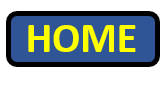 MAECENAS

Horatius’ eerste gedichten trokken in 38 de aandacht van Gaius Cilnius Maecenas, de rechterhand van Octavianus, later keizer Augustus. Maecenas werd de invloedrijke patronus met wie Horatius een vriendschap voor het leven sloot. Maecenas profileerde zich als promotor van de publieke opinie rond Augustus’ politiek van vrede en wederopbouw (pax augusta). Augustus verzamelde een kring van dichters om zich heen, die hij dankzij zijn enorme rijkdom vrij kon stellen van de zorg om het dagelijkse bestaan. Zo konden zij zich geheel aan de dichtkunst, ter meerdere eer en glorie van Augustus natuurlijk (do ut des), wijden. Ook Vergilius en Propertius behoorden tot deze groep dichters.

Horatius kreeg van Maecenas een landgoed in de Sabijnse bergen, waar hij graag en vaak verbleef. Privé-secretaris van Augustus wilde hij niet worden, maar hij werd wel zo ongeveer dé hofdichter van het nieuwe regime. Wonderlijk dat Horatius eerst tegen Octavianus gestreden had, maar later een fervent aanhanger van Augustus werd. Hij mocht zelfs in 17 het zogenaamde Carmen Saeculare schrijven, een eeuwfeestgedicht.
6
Parnassus Horatius: Carmina - M.  de Hoon
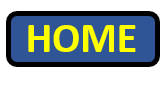 FILOSOFIE

Horatius kwam in de dichterskring, met name via Maecenas, in aanraking met het Epicurisme, een filosofie die gericht was op gemoedsrust, die het best te realiseren viel in een sober bestaan. Daarin kon iemand genieten van elk moment dat hem gegeven werd. Voor Horatius kwam dat neer op “zowel als”, dus het midden houden tussen persoonlijk genot (Epicurisme) en maatschappelijk succes (de visie van Augustus: ieder draagt zijn steentje bij aan een goede en degelijke maatschappij). Oftewel: de gulden middenweg, aurea mediocritas. De goden spelen een belangrijke rol. Ze doen met een mens wat ze maar willen en wanneer het hun uitkomt. Ze delen geluk, rijkdom, gezondheid toe, maar kunnen het ieder moment weer afpakken, zoals ook Horatius al heeft meegemaakt. Daarom moeten de mensen genieten van elk moment, zolang dat duurt. Carpe diem! Niet alleen in deze uitspraak, maar veel vaker toont Horatius zich een moralist. Hij wilde zijn luisteraars een boodschap mee geven.
7
Parnassus Horatius: Carmina - M.  de Hoon
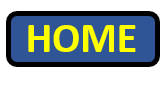 Het genre literatuur dat in het blok centraal staat is LYRIEK, persoonlijke poëzie. Horatius is een dichter die persoonlijke gevoelens uit in zijn gedichten.
8
Parnassus Horatius: Carmina - M.  de Hoon
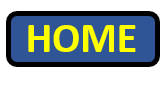 1  (nummer volgens syllabus mr. Slijkhuis)
I.5
Aan een ontrouwe geliefde
9
Parnassus Horatius: Carmina - M.  de Hoon
H4 ● 5b – p.138 (1-8)        I,5  Aan een ontrouwe geliefde
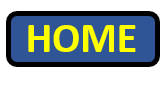 1	Quis multa gracilis te puer in rosa
	perfusus liquidis urget odoribus	     grato, Pyrrha, sub antro?	         Cui flavam religas comam,
10
Parnassus Horatius: Carmina - M.  de Hoon
H4 ● 5b – p.138 (1-8)        I,5  Aan een ontrouwe geliefde
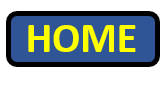 5	simplex munditiis? Heu quotiens fidem	mutatosque deos flebit et aspera	     nigris aequora ventis	         emirabitur insolens,
11
Parnassus Horatius: Carmina - M.  de Hoon
H4 ● 5b – p.138 (9-16)       I,5   Aan een ontrouwe geliefde
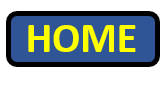 qui nunc te fruitur credulus aurea,
10	qui semper vacuam, semper amabilem
	     sperat, nescius aurae
	         fallacis. Miseri, quibus
12
Parnassus Horatius: Carmina - M.  de Hoon
H4 ● 5b – p.138 (9-16)       I,5   Aan een ontrouwe geliefde
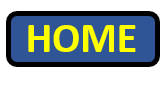 intemptata nites. Me tabula sacer
	votiva paries indicat uvida
15	     suspendisse potenti
	         vestimenta maris deo.
13
Parnassus Horatius: Carmina - M.  de Hoon
H4 ● 5b – p.138 (9-16)       I,5   Aan een ontrouwe geliefde
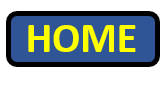 Wie is het ditmaal, de ranke knaap die jou in een weelde van rozen
druipnat van parfums in zijn armen drukt,
Pyrrha, onder je favoriete grotgewelf?
Voor wie bind je een lint in je gouden haar,
geraffineerd eenvoudig? Ach, hoe vaak zal hij nog om trouw
wenen en om goden die zich bedacht hebben, en bij het geweld
van een zee vol donkere stormwinden
sprakeloos staan en onervaren,
hij die jou nu van hem noemt, lichtgelovig en verblind door gouden schijn,
die een altijd gereed, een altijd hunkerend meisje
voor ogen heeft maar de wind niet kent,
bedrieglijk. Sukkelaars, voor wie
jij straalt terwijl ze je niet kennen. Ik - een gewijde muur
met een votiefschilderijtje ertegen laat zien dat ik kletsnatte
kleren heb opgehangen voor de machtige
god van de zee.
P. Schrijvers
14
Parnassus Horatius: Carmina - M.  de Hoon
H4 ● 5b – p.138 (9-16)       I,5   Aan een ontrouwe geliefde
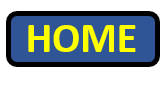 Welke tengere knaap onder de rozenhaag,
overgoten met geur, poogt in het tuinprieel,
Pyrrha, jou te belagen?
Voor wie vlecht je het blonde haar,

argeloos prachtvertoon? Ach, hij zal al te vaak
tranen storten om trouw, godlijke grilligheid;
zeeën zwart van de stormen
zal hij verbijsterd gadeslaan,
  
die goedhartig geniet van je vergulde glans,
die jou altijd verliefd, altijd de zijne waant,
onbekend met de draaiwind.
Deerniswekkend is wie zich zont
  
in jouw stralende schijn. Ik heb de tempelwand
een votiefplaat gewijd, waar ik als drenkeling
al mijn druipnatte kleren
geofferd heb aan de god der zee.

L. Winckelmans
15
Parnassus Horatius: Carmina - M.  de Hoon
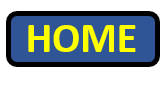 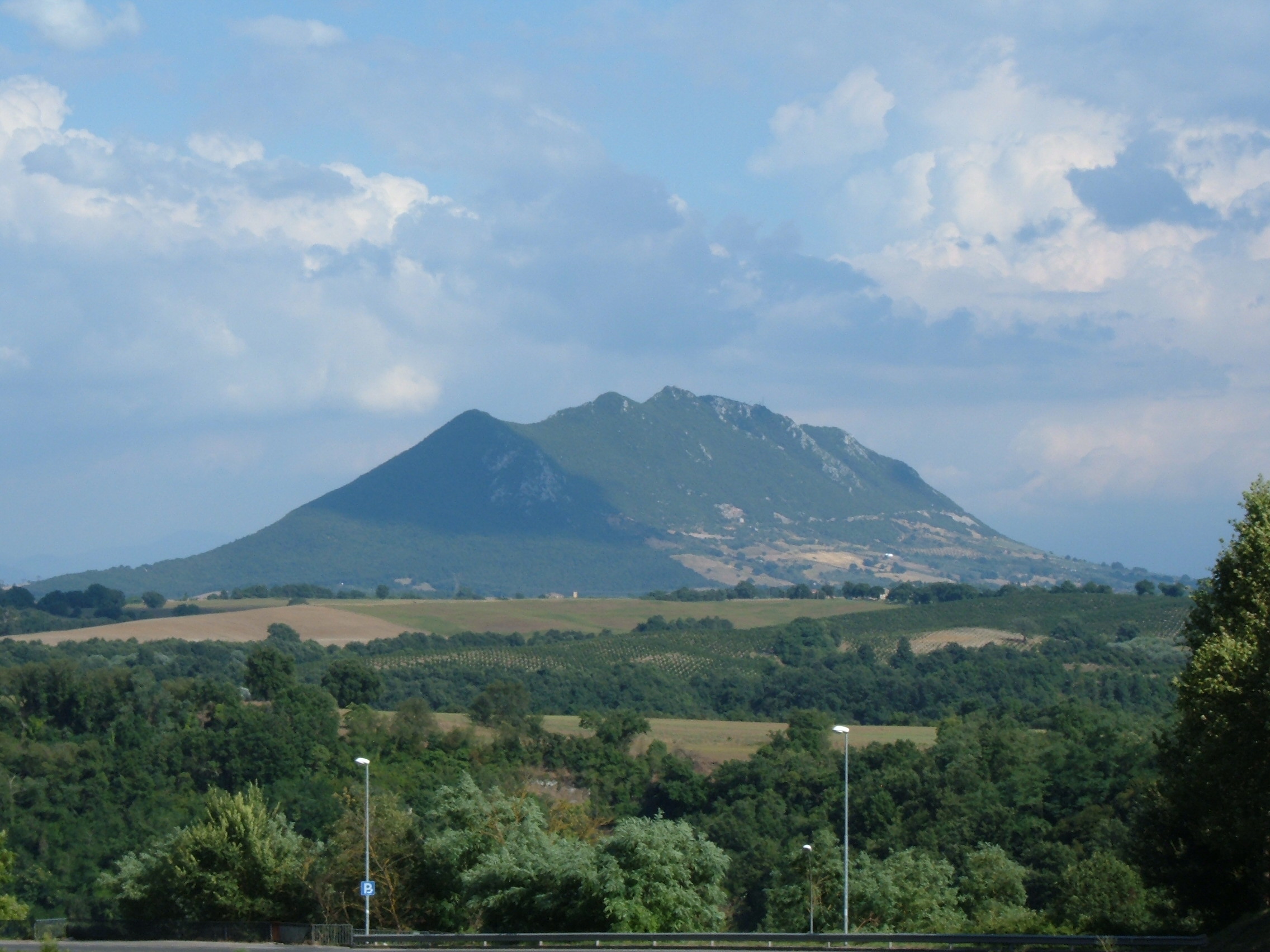 2
I.9
De genoegens van de winter
16
Parnassus Horatius: Carmina - M.  de Hoon
H4 ● 5b – p.139 (1-8)       I.9   De genoegens van de winter
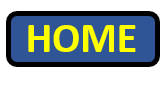 1	Vides ut alta stet nive candidum
	Soracte nec iam sustineant onus
  	     silvae laborantes geluque
	         flumina constiterint acuto? 

5	Dissolve frigus ligna super foco
	large reponens atque benignius
	     deprome quadrimum Sabina,
	         o Thaliarche, merum diota.
17
Parnassus Horatius: Carmina - M.  de Hoon
H4 ● 5b – p.139 (9-16)       I.9   De genoegens van de winter
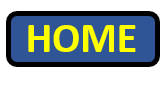 Permitte divis cetera, qui simul
10	stravere ventos aequore fervido
	     deproeliantes, nec cupressi
	         nec veteres agitantur orni. 

	Quid sit futurum cras, fuge quaerere, et
	quem fors dierum cumque dabit, lucro
15	     adpone nec dulces amores
	         sperne, puer, neque tu choreas,
18
Parnassus Horatius: Carmina - M.  de Hoon
H4 ● 5b – p.139 (17-24)       I.9   De genoegens van de winter
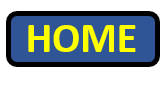 donec virenti canities abest
	morosa. Nunc et Campus et areae
	     lenesque sub noctem susurri
20	         composita repetantur hora, 

	nunc et latentis proditor intimo
	gratus puellae risus ab angulo
  	     pignusque dereptum lacertis
	         aut digito male pertinaci.
19
Parnassus Horatius: Carmina - M.  de Hoon
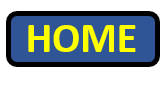 3
I.11
Pluk de dag!
20
Parnassus Horatius: Carmina - M.  de Hoon
H4 ● 5b – niet in boek (1-8)       I.11   Pluk de dag
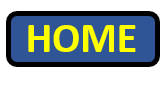 1	Tu ne quaesieris (scire nefas) quem mihi, quem tibi
	finem di dederint, Leuconoe, nec Babylonios
	temptaris numeros. Ut melius quicquid erit pati!
	Seu plures hiemes seu tribuit Iuppiter ultimam,
5	quae nunc oppositis debilitat pumicibus mare
	Tyrrhenum, sapias, vina liques et spatio brevi
	spem longam reseces. Dum loquimur, fugerit invida
	aetas: carpe diem, quam minimum credula postero.
21
Parnassus Horatius: Carmina - M.  de Hoon
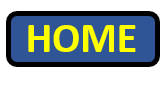 4
I.22
Waar dan ook hou ik van haar
22
Parnassus Horatius: Carmina - M.  de Hoon
H4 ● 5b – niet in boek (1-8)       I.22   Waar dan ook hou ik van haar
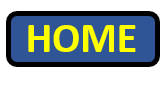 1	Integer vitae scelerisque purus
	non eget Mauris iaculis neque arcu
	nec venenatis gravida sagittis,
	     Fusce, pharetra, 

5	sive per Syrtes iter aestuosas
	sive facturus per inhospitalem
	Caucasum vel quae loca fabulosus
	     lambit Hydaspes.
23
Parnassus Horatius: Carmina - M.  de Hoon
H4 ● 5b – niet in boek (9-16)       I.22   Waar dan ook hou ik van haar
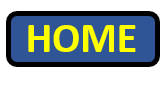 Namque me silva lupus in Sabina,
10	dum meam canto Lalagen et ultra
	terminum curis vagor expeditis,
	     fugit inermem, 

	quale portentum neque militaris
	Daunias latis alit aesculetis
15	nec Iubae tellus generat, leonum
	     arida nutrix.
24
Parnassus Horatius: Carmina - M.  de Hoon
H4 ● 5b – niet in boek (17-24)       I.22   Waar dan ook hou ik van haar
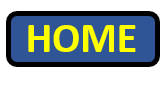 Pone me pigris ubi nulla campis
	arbor aestiva recreatur aura,
	quod latus mundi nebulae malusque
20	     Iuppiter urget;

	pone sub curru nimium propinqui
	solis in terra domibus negata:
	dulce ridentem* Lalagen amabo,
	     dulce loquentem.
*Catullus (84-54) carmen 51
Ille mi par esse deo videtur,ille, si fas est, superare divos,qui sedens adversus identidem tespectat et auditdulce ridentem, misero quod omniseripit sensus mihi;

Sappho (630-570?) in the original Greek)






Or, in plain English:
To me he appears on a par with gods,
the man who opposite you
sits and bends his ear close to catch
you sweetly speaking
and delightfully laughing.
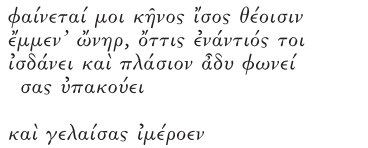 25
Parnassus Horatius: Carmina - M.  de Hoon
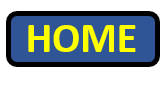 5
I.23
Kom nu eindelijk bij mij
26
Parnassus Horatius: Carmina - M.  de Hoon
H4 ● 5b – niet in boek (1-8)       I.23   Kom nu eindelijk bij mij
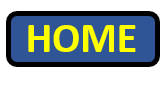 1	Vitas inuleo me similis, Chloe,
	quaerenti pavidam montibus aviis
	     matrem non sine vano
	        aurarum et silvae metu. 

5	Nam seu mobilibus veris inhorruit
	adventus foliis, seu virides rubum
	     dimovere lacertae,
	         et corde et genibus tremit.
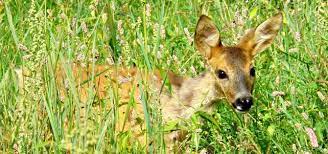 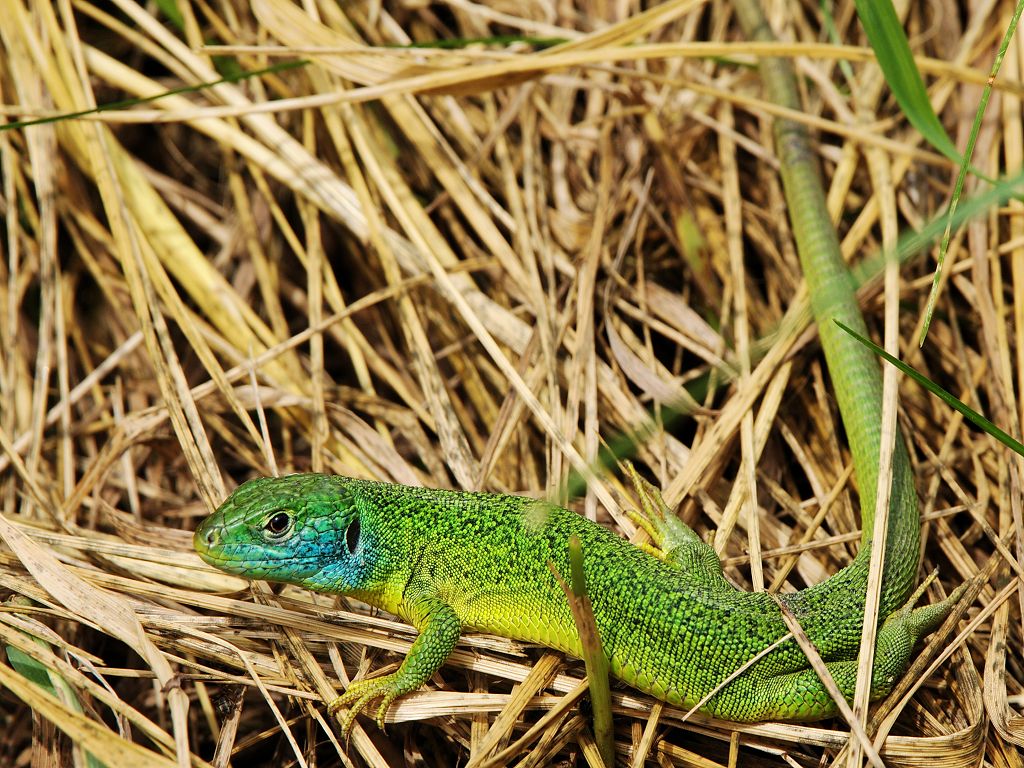 27
Parnassus Horatius: Carmina - M.  de Hoon
H4 ● 5b – niet in boek (9-12)       I.23   Kom nu eindelijk bij mij
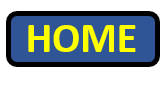 Atqui non ego te, tigris ut aspera
10	Gaetulusve leo, frangere persequor:
	     tandem desine matrem
	         tempestiva sequi viro.
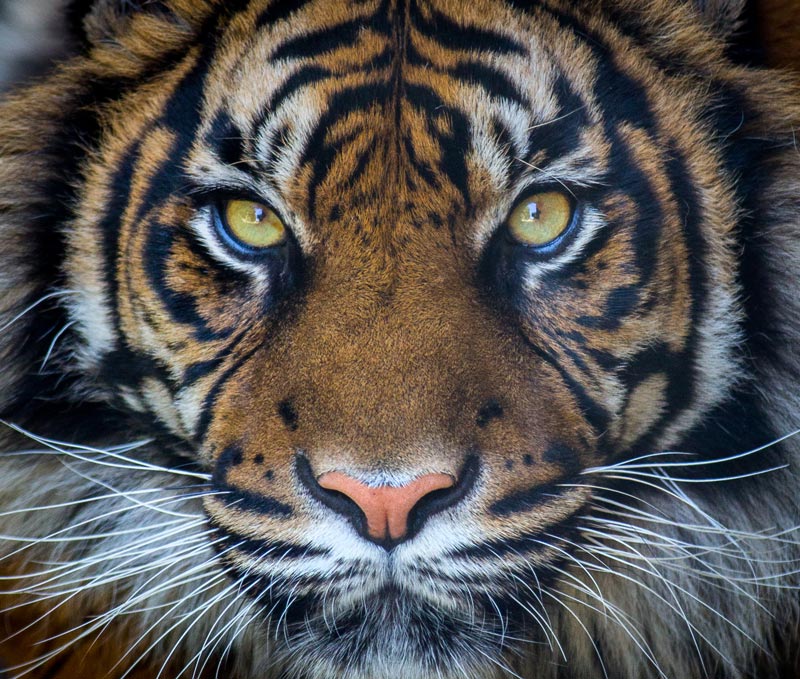 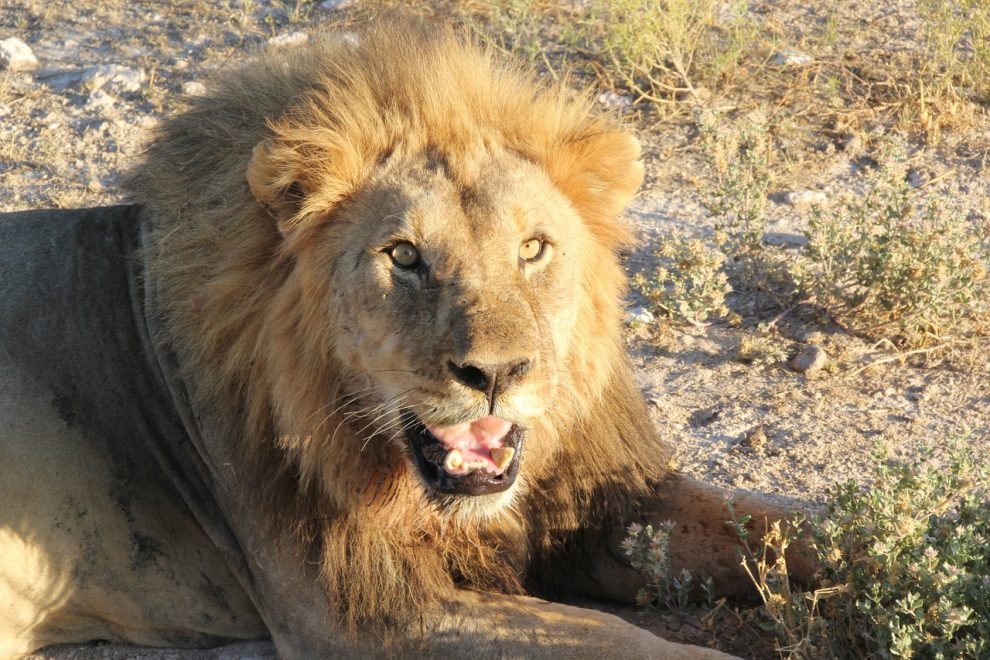 28
Parnassus Horatius: Carmina - M.  de Hoon
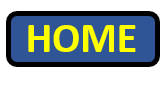 Datum van de ode? Sja…
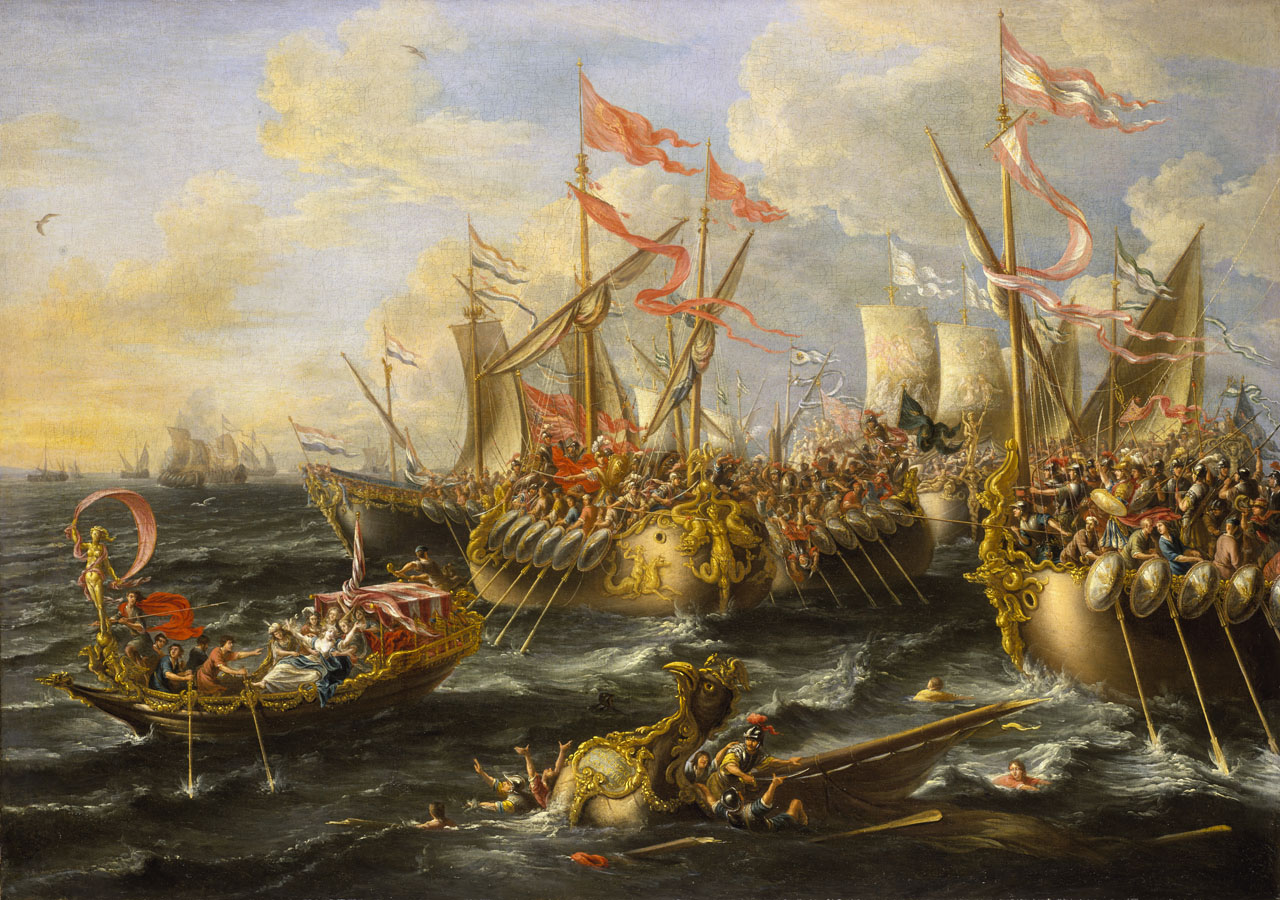 6
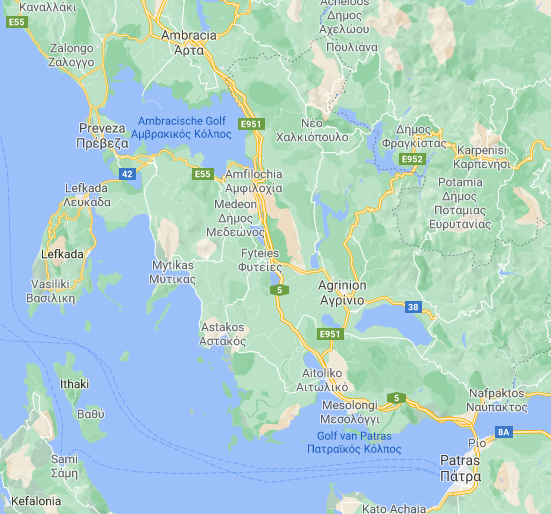 I.37
Nunc est bibendum
Slag bij Actium 2 sep 31
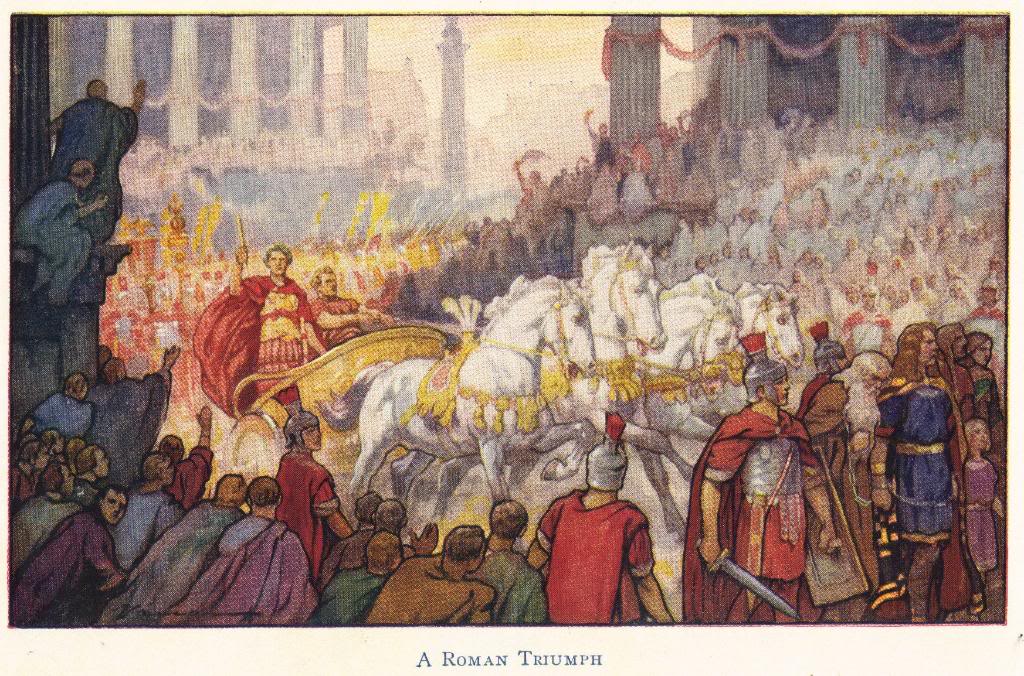 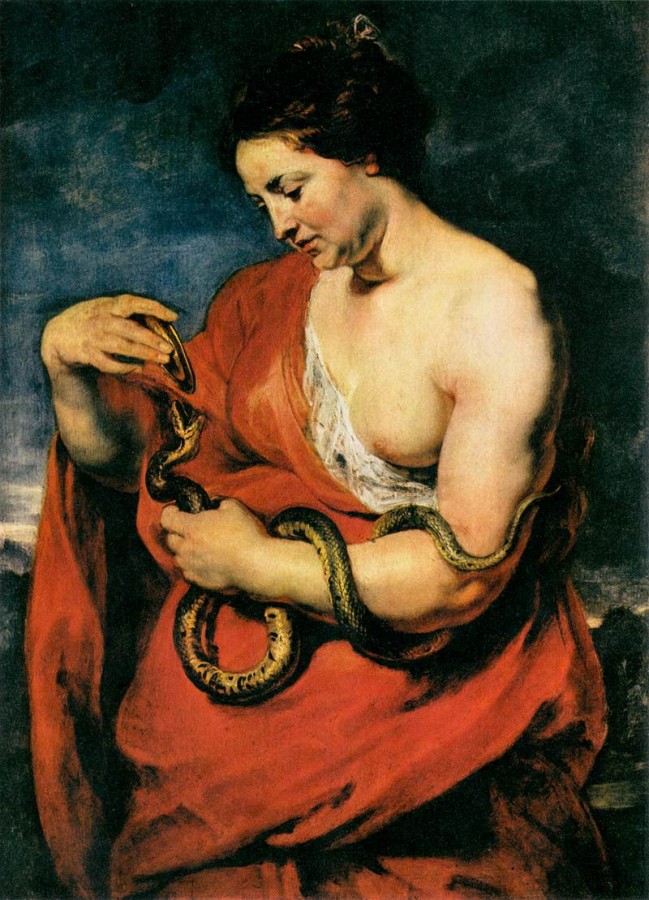 triomftocht Octavianus augustus 29
Zelfdoding Cleopatra: 10 augustus 30
29
Parnassus Horatius: Carmina - M.  de Hoon
H4 ● 5b – niet in boek (1-4)       I.37   Nunc est bibendum
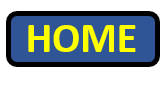 1	Nunc est bibendum, nunc pede libero
	pulsanda tellus, nunc Saliaribus
	     ornare pulvinar deorum
	         tempus erat dapibus, sodales.
νῦν χρῆ μεθύσθην καί τινα πὲρ βίανπώνην, ἐπεὶ δὴ κάτθανε Μύρσιλος. (Alcaeus fr. 332)

Now one must get drunk and drink 
with all one’s might, since Myrsilus has died.
30
Parnassus Horatius: Carmina - M.  de Hoon
H4 ● 5b – niet in boek (5-12)       I.37   Nunc est bibendum
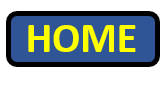 5	Antehac nefas depromere Caecubum
	cellis avitis, dum Capitolio
	     regina dementes ruinas
	         funus et imperio parabat 

	contaminato cum grege turpium
10	morbo virorum, quidlibet impotens
	     sperare fortunaque dulci
	         ebria. Sed minuit furorem
31
Parnassus Horatius: Carmina - M.  de Hoon
H4 ● 5b – niet in boek (5-12)       I.37   Nunc est bibendum
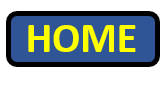 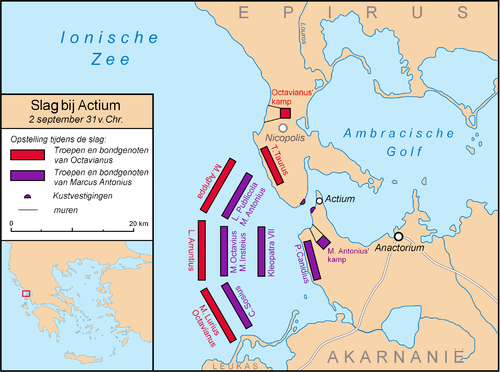 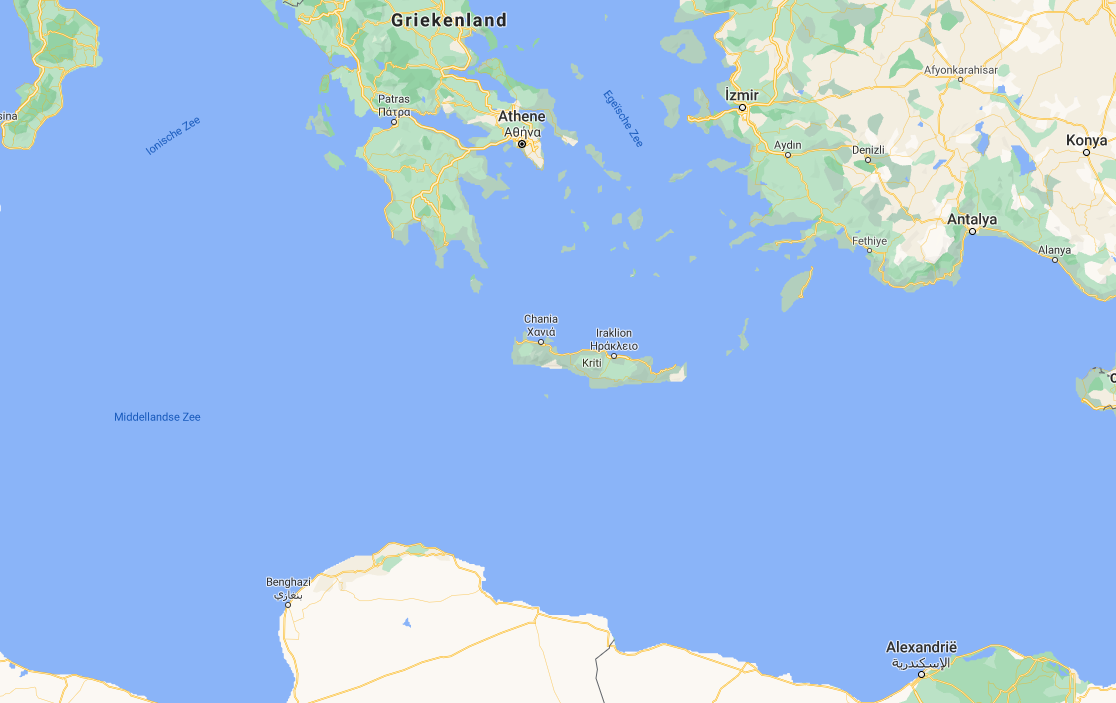 Ambracische golf (Actium)
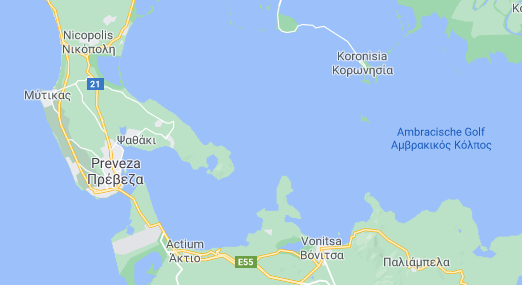 32
Parnassus Horatius: Carmina - M.  de Hoon
H4 ● 5b – niet in boek (13-20)       I.37   Nunc est bibendum
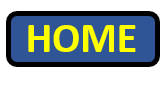 vix una sospes navis ab ignibus,
	mentemque lymphatam Mareotico
15	     redegit in veros timores
	         Caesar, ab Italia volantem 

	remis adurgens, accipiter velut
	molles columbas aut leporem citus
	     venator in campis nivalis
20	         Haemoniae, daret ut catenis
Achilles
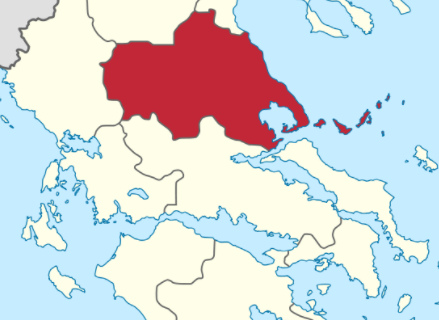 33
Parnassus Horatius: Carmina - M.  de Hoon
H4 ● 5b – niet in boek (21-28)       I.37   Nunc est bibendum
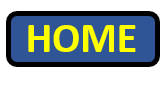 21	fatale monstrum. Quae generosius
	perire quaerens nec muliebriter
	     expavit ensem nec latentes
	         classe cita reparavit oras,
 
25	ausa et iacentem visere regiam
	vultu sereno, fortis et asperas
	     tractare serpentes, ut atrum
	         corpore conbiberet venenum,
34
Parnassus Horatius: Carmina - M.  de Hoon
H4 ● 5b – niet in boek (29-32)       I.37   Nunc est bibendum
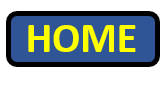 deliberata morte ferocior,
30	saevis Liburnis scilicet invidens
	     privata deduci superbo,
	         non humilis mulier, triumpho.
35
Parnassus Horatius: Carmina - M.  de Hoon
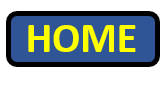 7
III.9
Verzoening
36
Parnassus Horatius: Carmina - M.  de Hoon
H4 ● 5b – p.140 (1-8)       III.9   Verzoening
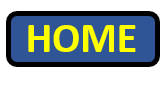 1	'Donec gratus eram tibi
	nec quisquam potior bracchia candidae
	cervici iuvenis dabat,
	Persarum vigui rege beatior.’
5	'Donec non alia magis
	arsisti neque erat Lydia post Chloen,
	multi Lydia nominis,
	Romana vigui clarior Ilia.'
37
Parnassus Horatius: Carmina - M.  de Hoon
H4 ● 5b – p.140 (9-16)       III.9   Verzoening
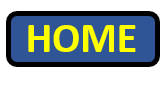 'Me nunc Thressa Chloe regit,
10	dulces docta modos et citharae sciens,
	pro qua non metuam mori,
	si parcent animae fata superstiti.’
	'Me torret face mutua
	Thurini Calais filius Ornyti,
15	pro quo bis patiar mori,
	si parcent puero fata superstiti.'
38
Parnassus Horatius: Carmina - M.  de Hoon
H4 ● 5b – p.140 (17-24)       III.9   Verzoening
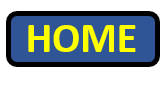 'Quid si prisca redit Venus
	diductosque iugo cogit aeneo,
	si flava excutitur Chloe
20	reiectaeque patet ianua Lydiae?’
	'Quamquam sidere pulchrior
	ille est, tu levior cortice et inprobo
	iracundior Hadria,
	tecum vivere amem, tecum obeam libens.'
39
Parnassus Horatius: Carmina - M.  de Hoon
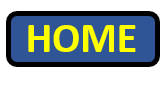 8
III.20
Rivaliteit
40
Parnassus Horatius: Carmina - M.  de Hoon
H4 ● 5b – p.141 (1-8)       III.20   Rivaliteit
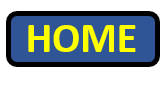 1	Non vides quanto moveas periclo,
	Pyrrhe, Gaetulae catulos leaenae?
	Dura post paulo fugies inaudax
	     proelia raptor, 

5	cum per obstantes iuvenum catervas
	ibit insignem repetens Nearchum:
	grande certamen tibi praeda cedat
	     maior an illa.
Homerus Ilias, Σ (18), 318 - 324
Hen ging Peleus' zoon voor in hevig geweeklaag,
terwijl hij zijn mannenmoordende handen op de borst van zijn vriend hield,
hartverscheurend steunend als een bebaarde leeuw
waaraan een jager zijn welpen ontroofd heeft
uit een dicht bos; - hij komt tot zijn spijt te laat terug,
en zwerft langs ravijnen op zoek naar de sporen van de man,
in de hoop ergens iets te vinden en een ontzettende woede vervult hem -
zó liet Achilleus zich zwaar steunend horen tussen de Myrmidonen:
41
Parnassus Horatius: Carmina - M.  de Hoon
H4 ● 5b – p.141 (9-16)       III.20   Rivaliteit
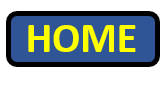 Interim, dum tu celeres sagittas
10	promis, haec dentes acuit timendos,
	arbiter pugnae posuisse nudo
	     sub pede palmam 

	fertur, et leni recreare vento
	sparsum odoratis umerum capillis,
15	qualis aut Nireus fuit aut aquosa
	     raptus ab Ida.
42
Parnassus Horatius: Carmina - M.  de Hoon
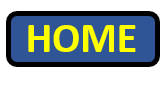 9
III.30
Mijn werk is fenomenaal
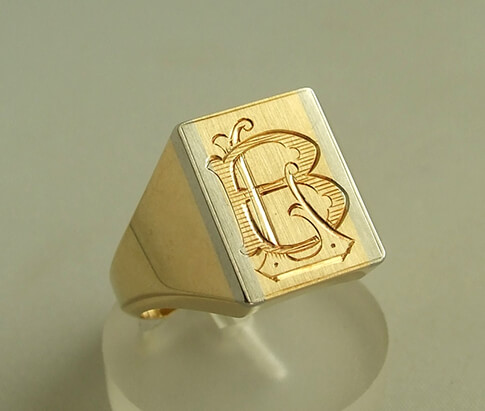 43
H4 ● 5b – niet in boek (1-5)       III.30   Mijn werk is fenomenaal
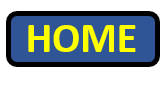 1	Exegi monumentum aere perennius
	regalique situ pyramidum altius,
	quod non imber edax, non Aquilo inpotens
	possit diruere aut innumerabilis
5	annorum series et fuga temporum.
onsterfelijkheid claimen: latere generaties moeten zich H. herinneren, en zijn werk (De oden)
hoger: letterlijk (dan de piramiden) of figuurlijk (moreel hoogstaander dan alles wat met Egypte te maken heeft)
trikolon crescendo: regen, storm, tijd (innumerabilis t/m temporum)
tempora is PL > de tijd, de tijden in het algemeen
44
Parnassus Horatius: Carmina - M.  de Hoon
H4 ● 5b – niet in boek (6-9)       III.30   Mijn werk is fenomenaal
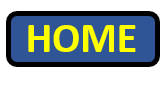 6	Non omnis moriar multaque pars mei
	vitabit Libitinam; usque ego postera
	crescam laude recens, dum Capitolium
	scandet cum tacita virgine pontifex.
moriar: figuurlijk (blijven voortleven in de herinnering)
multa pars: Horatius’ werk, de Carmina/de Oden
de dichter wil blijven voortleven: hij is de schrijver, hij heeft een “personal touch” aan zijn werk gegeven
pred.
Waarom de priester en de zwijgende (Vestaalse) maagd noemen? Zoals religie de kern is van de Romeinse cultuur, zo geldt dat ook voor Horatius’ Oden.
tweede trikolon crescendo: non omnis moriar (1); usque – recens (2); dicar – modos (3)
door sterven blijven voortleven: stijlmiddel?
de dichter vereenzelvigt zich met zijn werk
45
Parnassus Horatius: Carmina - M.  de Hoon
H4 ● 5b – niet in boek (10-16)       III.30   Mijn werk is fenomenaal
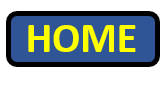 10	Dicar, qua violens obstrepit Aufidus
	et qua pauper aquae Daunus agrestium 
	regnavit populorum, ex humili potens
	princeps Aeolium carmen ad Italos
	deduxisse modos. Sume superbiam
15	quaesitam meritis et mihi Delphica
	lauro cinge volens, Melpomene, comam.
Aufidus: rivier Ofanto
autobiografisch element
(ego) dicar (…) deduxisse :  NcI
Daunus: eerste koning van Apulië
ego
H. omschrijft zijn geboortestreek/- plaats: dichterlijke conventie
princeps: voornaamste dichter of daarmee ook – knipoog naar Octavianus/Augustus – voornaamste persoon sowieso?
deducere: 1) zijn volk als eerste (princeps) een woonplaats geven; 2) het proces van dichten (met name vernieuwend bezig zijn), gebaseerd op de metafoor van het spinnen: een draad afleiden van een rol woldraad.
Aeolium carmen: (vernieuwende) gedichten van Sappho en Alcaeus (Eolisch dialect) introduceren in/omzetten naar Romeinse gedichten. Niet jatten, maar lenen en ombouwen.
46
Parnassus Horatius: Carmina - M.  de Hoon
H4 ● 5b – niet in boek (10-16)       III.30   Mijn werk is fenomenaal
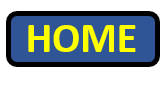 (Ego  nom sg)  dicar, 
	qua violens obstrepit Aufidus
	et qua pauper aquae Daunus agrestium regnavit populorum,
ex humili potens
princeps Aeolium carmen ad Italos deduxisse modos.
Sume superbiam
	quaesitam meritis
et mihi Delphica lauro cinge volens, Melpomene, comam.
47
Parnassus Horatius: Carmina - M.  de Hoon
H4 ● 5b – niet in boek (10-16)       III.30   Mijn werk is fenomenaal
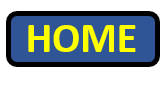 1.	dicis istum virum fabulam narrare (iste=die, vir=man, fabula=verhaal, narrare=vertellen)
2.	dixisti istum virum fabulam narrare.
3.	dicimus istos viros fabulam narravisse.
4.	dixistis istos viros fabulas pulchras narravisse (pulcher=mooi).
5.	dixerunt istum virum fabulas pulchras narravisse.
6.	dicunt istum virum fabulam pulchram narraturum esse.
7.	dixit istos viros fabulas longas narraturos  esse (longus=lang).
8.	dico virum istum, qui fabulas longas narrat, sapientem esse (sapiens=wijs, slim).
9.	dices virum istum, quem scis fabulas longas narrare, sapientem esse (scire=weten).
 
10.	iste vir dicitur fabulam pulchram narrare.
11.	isti viri, quos scimus fabulas longas et pulchras narravisse, dicuntur sapientes esse.
12.	isti viri dicuntur fabulam longam narravisse.
13.	scio istos viros, qui dicuntur fabulas longas narrare, non sapientes esse.
14.	Qui dicuntur fabulas longas narrare, eos non sapientes esse puto (putare=denken dat).
15.	Eos, quos putamus non sapientes esse, tamen fabulas pulchras narrare omnes scimus.
48
Parnassus Horatius: Carmina - M.  de Hoon
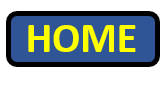 10
IV.10
Schoonheid vergaat
49
Parnassus Horatius: Carmina - M.  de Hoon
H4 ● 5b – p.142 (1-8) )       IV.10   Schoonheid vergaat
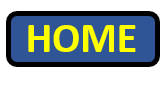 1	O crudelis adhuc et Veneris muneribus potens,
	insperata tuae cum veniet pluma superbiae
	et, quae nunc umeris involitant, deciderint comae,
	nunc et qui color est puniceae flore prior rosae
5	mutatus Ligurinum in faciem verterit hispidam,
	dices, heu, quotiens te speculo videris alterum:
	'Quae mens est hodie, cur eadem non puero fuit,
	vel cur his animis incolumes non redeunt genae?'
50
Parnassus Horatius: Carmina - M.  de Hoon
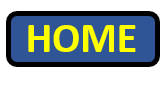 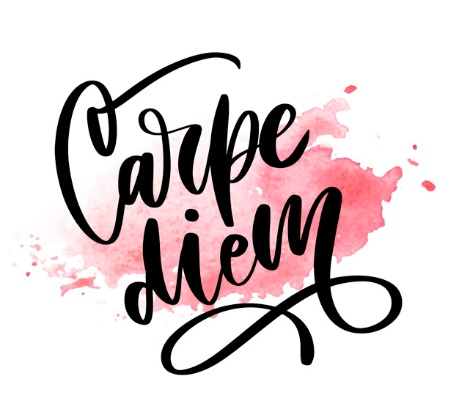 Quintus Horatius Flaccus

Carmina (Oden)
I,5 – I,9 – I,11 – I,22 – I,23 – 1.37 

III,9 – III,20 – III,30 – IV,10

Vertalingen
51
Parnassus Horatius: Carmina - M.  de Hoon
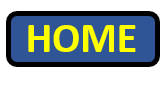 I.5
Aan een ontrouwe geliefde
52
Parnassus Horatius: Carmina - M.  de Hoon
H4 ● 5b – p.138 (1-8)        I,5  Aan een ontrouwe geliefde
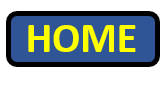 Welke slanke jongen, in een bed van rozen, overgoten met reukwater, drukt jou in zijn armen, Pyrrha, in een lieflijke grot? Voor wie bind jij je blonde haar op,
53
Parnassus Horatius: Carmina - M.  de Hoon
H4 ● 5b – p.138 (1-8)        I,5  Aan een ontrouwe geliefde
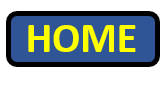 vol eenvoud in je elegantie? Ach, hoe vaak zal hij jouw trouweloosheid en de veranderde gezindheid van de goden bewenen, en (hoe vaak) zal hij de zee, ruw door de donkere winden, aangapen omdat hij er niet mee vertrouwd is,
54
Parnassus Horatius: Carmina - M.  de Hoon
H4 ● 5b – p.138 (9-16)       I,5   Aan een ontrouwe geliefde
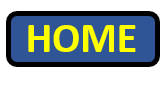 hij die nu, lichtgelovig (als hij is), geniet van jou met/in jouw uitstraling, die hoopt dat jij altijd beschikbaar en altijd beminnelijk zult zijn, onbekend met jouw bedrieglijke wispelturigheid! Ongelukkig zijn zij voor wie
55
Parnassus Horatius: Carmina - M.  de Hoon
H4 ● 5b – p.138 (9-16)       I,5   Aan een ontrouwe geliefde
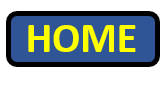 jij, zonder dat je doorgrond bent, straalt! De muur van de tempel geeft door een votiefschilderijtje te kennen, dat ik mijn vochtige kleren heb opgehangen voor de god die heerst over de zee.
56
Parnassus Horatius: Carmina - M.  de Hoon
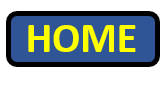 I.9
De genoegens van de winter
57
Parnassus Horatius: Carmina - M.  de Hoon
H4 ● 5b – p.139 (1-8)       I.9   De genoegens van de winter
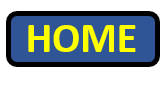 Zie je hoe (daar) staat / oprijst, wit door hoge sneeuw de Soracte en (hoe) de zwoegende (zich inspannende) bossen hun vracht niet meer (kunnen) dragen en (hoe) rivieren bevroren zijn door de felle / scherpe vorst? Verdrijf de kou door bovenop de haard rijkelijk houtblokken te leggen en haal (nog) royaler tevoorschijn vierjarige wijn uit een Sabijnse kruik, o Thaliarchus.
58
Parnassus Horatius: Carmina - M.  de Hoon
H4 ● 5b – p.139 (9-16)       I.9   De genoegens van de winter
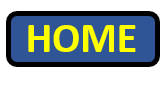 Laat de rest over aan de goden, want zodra zij de winden tot rust hebben gebracht / hebben gekalmeerd, die op de kolkende zee met elkaar strijden, worden (oude) cipressen en oude essen niet (meer) heen en weer geschud. Vermijd / houd op te vragen wat morgen zal zijn (gebeuren) en beschouw iedere afzonderlijke dag die het lot zal geven, als winst en versmaad niet de zoete (verrukkingen van de) liefde, jij, nu je een jonge man bent, en ook niet de reidansen,
59
Parnassus Horatius: Carmina - M.  de Hoon
H4 ● 5b – p.139 (17-24)       I.9   De genoegens van de winter
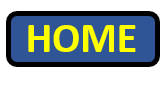 zolang als de sombere grijsheid / ouderdom (voor jou), jong als je bent, afwezig is. Laten nu ook Marsveld en pleinen en het zachte gefluister bij het vallen van de nacht op een afgesproken uur (zoals afgesproken) opgezocht worden. (Laat) nu ook vanaf een diep hoekje het lieflijke / aangename gelach (opgezocht worden), verrader van een zich schuil houdend meisje / dat verraadt dat een meisje zich schuilhoudt (herhaald worden) en het onderpand, (dat is) weggenomen / weggerukt van een arm of van een slecht (weinig) tegenstribbelende vinger.
60
Parnassus Horatius: Carmina - M.  de Hoon
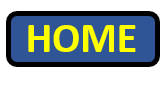 I.11
Pluk de dag!
61
Parnassus Horatius: Carmina - M.  de Hoon
H4 ● 5b – niet in boek (1-8)       I.11   Pluk de dag
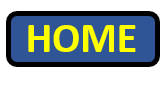 Tracht niet te achterhalen (dat brengt ongeluk) welk einde jou en mij de goden hebben toebedeeld, Leuconoë, vertrouw geen horoscopen. Hoe(veel) beter is het wat zal gebeuren te ondergaan. Of Jupiter nog meer winters toebedeelt dan wel de laatste (winter) die nu de Tyrrheense Zee op de puimstenen rotsen stuk laat slaan. Wees verstandig en zeef/klaar de wijn, snoei de hoop terug op lang geluk binnen een kort bestek. Terwijl wij staan te spreken, is vol berouw/spijt het leven gevlucht. Pluk de dag, zo weinig mogelijk vertrouwend op die (dag) van morgen.
62
Parnassus Horatius: Carmina - M.  de Hoon
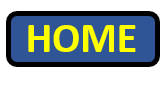 I.22
Waar dan ook hou ik van haar
63
Parnassus Horatius: Carmina - M.  de Hoon
H4 ● 5b – niet in boek (1-8)       I.22   Waar dan ook hou ik van haar
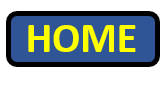 Een man van onbesproken levenswandel, die heeft geen assegaaien noodig, Fuscus,
geen koker pijlen in vergif gedrenkt, al reist hij naar het Africaansche strand, de barre toppen van den Caucasus, de droomomsponnen oevers van den Ganges.
64
Parnassus Horatius: Carmina - M.  de Hoon
H4 ● 5b – niet in boek (9-16)       I.22   Waar dan ook hou ik van haar
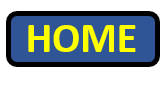 Zoo ging voor mij een wolf laatst op den loop, terwijl ik onbezorgd en ongewapend
in het Sabijnsche woud, heel ver van huis, mijn lieve Lalage liep te bezingen, een beest nogwel, als zelfs het Daunisch land niet herbergt in zijn wijde wildernissen, noch de Sahara in haar zandwoestijnen, de dorre voedster van den fellen leeuw.
65
Parnassus Horatius: Carmina - M.  de Hoon
H4 ● 5b – niet in boek (17-24)       I.22   Waar dan ook hou ik van haar
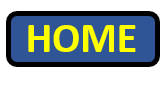 Verplaatst mij naar het druilend Poolgebied, waar zomerzon geen enklen boom verkwikt, waar kille mist den rand der aarde dekt, of naar den vuurgloed van het brandend Zuid, dat voor ons menschen onbewoonbaar heet: ik blijf den lieven lach, de lieve stem van Lalage, zoo daar als hier, beminnen.
66
Parnassus Horatius: Carmina - M.  de Hoon
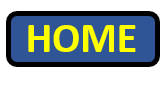 I.23
Kom nu eindelijk bij mij
67
Parnassus Horatius: Carmina - M.  de Hoon
H4 ● 5b – niet in boek (1-8)       I.23   Kom nu eindelijk bij mij
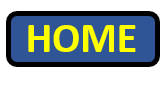 Je vermijdt mij gelijk aan/als een hertje, Chloë, dat haar moeder bang zoekt in afgelegen bergen niet zonder ongegronde angst voor de briesjes en het bos/briesjes in het bos. 
Want hetzij/of nu de nadering van de lente begonnen is/begint te rillen in de beweeglijke bladeren, hetzij/of groene (boom)hagedissen door een braamstruik heen hebben gelopen, het (hertje) trilt met hart en knieën.
68
Parnassus Horatius: Carmina - M.  de Hoon
H4 ● 5b – niet in boek (9-12)       I.23   Kom nu eindelijk bij mij
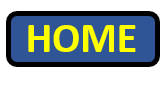 Maar niet achtervolg ik jou zoals een ruwe tijger of een Gaetulische leeuw, om je te breken: houd eindelijk op je moeder te volgen, jij, rijp voor een man.
69
Parnassus Horatius: Carmina - M.  de Hoon
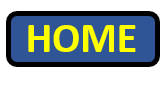 I.37
Nunc est bibendum
70
Parnassus Horatius: Carmina - M.  de Hoon
H4 ● 5b – niet in boek (1-4)       I.37   Nunc est bibendum
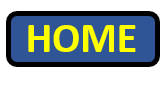 Nu moet er gedronken worden, nu moet er met bevrijde voet op de grond gestampt worden, nu is het (allang) tijd om het rustbed van de goden te eren met een overvloedige maaltijd, kameraden.
71
Parnassus Horatius: Carmina - M.  de Hoon
H4 ● 5b – niet in boek (5-12)       I.37   Nunc est bibendum
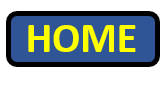 Eerder (was het) schande (een misdaad) om Caecubische wijn tevoorschijn te halen uit de oeroude kelders, zolang voor het Capitool de koningin waanzinnige verwoesting (instorting) en ondergang voor het Rijk bereidde met haar door ziekte besmette kudde
van schandelijke mannen, onbeheerst in haar grenzeloos begeren en door haar zoete lot (geluk) dronken. Maar haar razernij verminderde (werd verminderd door)
72
Parnassus Horatius: Carmina - M.  de Hoon
H4 ● 5b – niet in boek (12-21)       I.37   Nunc est bibendum
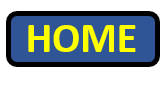 het feit dat met moeite één schip behouden (werd) uit de vlammen en haar met Egyptische wijn benevelde geest bracht Caesar terug tot werkelijke angsten, (haar) toen ze van Italië wegvluchtte met roeiriemen achtervolgend, zoals een havik zachte/laffe/softe/lievige duiven (achtervolgt) of een snelle jager een haas op de velden van het besneeuwde Thessalië, om aan de ketenen te geven (in de ketenen te slaan)
73
Parnassus Horatius: Carmina - M.  de Hoon
H4 ● 5b – niet in boek (21-29)       I.37   Nunc est bibendum
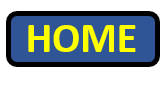 het onheilbrengende monster. Omdat zij eervoller wenste (zocht) te sterven, was zij niet op vrouwelijke wijze bang voor het zwaard en zocht zij niet verborgen kusten met haar snelle vloot, en durfde zij het aan het verslagen paleis te (gaan) zien met kalm gezicht, en dapper een ruwe slang beet te pakken, om het zwarte gif met haar lichaam in te drinken,
74
Parnassus Horatius: Carmina - M.  de Hoon
H4 ● 5b – niet in boek (30-32)       I.37   Nunc est bibendum
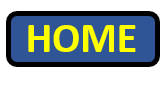 door haar bewust gekozen dood strijdlustiger (dan ooit): omdat ze namelijk aan de wrede oorlogschepen misgunde om, van haar koninklijke macht beroofd, te worden weggevoerd in (of: voor) een hoogmoedige triomftocht, een (bepaald) niet nederige vrouw.
75
Parnassus Horatius: Carmina - M.  de Hoon
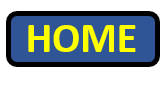 III.9
Verzoening
76
Parnassus Horatius: Carmina - M.  de Hoon
H4 ● 5b – p.140 (1-8)       III.9   Verzoening
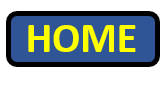 1	‘Zolang ik nog aangenaam voor jou was en niet en of andere jongeman, boven mij 	verkozen, jouw stralend witte hals omarmde, leefde ik gelukkiger dan de koning van 	de Perzen.’
	‘Zolang jij niet een ander meisje hartstochtelijker liefhad en Lydia niet was/kwam na 	Chloë, de alom bekende Lydia, leefde ik roemvoller dan de Romeinse Ilia.’
77
Parnassus Horatius: Carmina - M.  de Hoon
H4 ● 5b – p.140 (9-16)       III.9   Verzoening
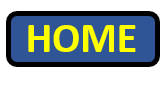 9	‘Mij heeft nu de Thracische Chloë in haar macht, bekwaam in zoete melodieën en 	bedreven in de citer, voor wie ik niet bang zal zijn te sterven, als het lot mijn liefje 	zal sparen, zodat ze blijft leven.’
13	‘Mij zet Calais, de zoon van Ornytus uit Thurii in wederzijdse liefde in vuur en vlam, 	voor wie ik tweemaal zal dulden te sterven, als het lot de jongen zal sparen, zodat 	hij blijft leven.’
78
Parnassus Horatius: Carmina - M.  de Hoon
H4 ● 5b – p.140 (17-24)       III.9   Verzoening
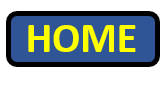 17	‘Maar wat, als nu Venus van vroeger terugkeert en ons, gescheiden, 	onder het bronzen juk bijeenbrengt, als de blonde Chloë uit mijn hart 	wordt verdreven en mijn deur voor de afgewezen Lydia openstaat?’ 
21	‘Hoewel hij mooier is dan een ster, en jij lichter bent dan kurk en 	opvliegender dan de onstuimige Adriatische zee, zou ik graag met jou 	willen leven, (en) graag met jou sterven.’
79
Parnassus Horatius: Carmina - M.  de Hoon
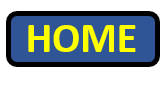 III.20
Rivaliteit
80
Parnassus Horatius: Carmina - M.  de Hoon
H4 ● 5b – p.141 (1-8)       III.20   Rivaliteit
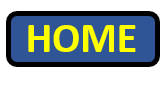 1	Zie jij niet, met hoe groot gevaar jij, Pyrrhus, de jongen van de Gaetulische leeuwin 	wegneemt? Spoedig zul jij, rover zonder lef, de harde gevechten ontvluchten, 	wanneer zij door de in de weg staande menigte van jongemannen zal gaan, de 	opvallende Nearchus opeisend; een groots gevecht: <dat zal beslissen> of aan jou 	de buit toevalt of dat zij de meerdere zal zijn.
81
Parnassus Horatius: Carmina - M.  de Hoon
H4 ● 5b – p.141 (9-16)       III.20   Rivaliteit
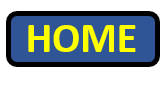 Intussen, terwijl jij je snelle pijlen tevoorschijn haalt, (en) zij haar verschrikkelijke tanden scherp maakt, heeft de scheidsrechter van het gevecht de zegepalm, naar men zegt, onder de blote voet geplaatst en verfrist hij aan een zachte wind zijn schouders waarover zijn geparfumeerde haren vallen, even mooi alsof hij Nireus was of degene die geroofd werd van de waterrijke Ida.
82
Parnassus Horatius: Carmina - M.  de Hoon
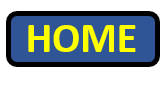 III.30
Mijn werk is fenomenaal
83
H4 ● 5b – niet in boek (1-5)       III.30   Mijn werk is fenomenaal
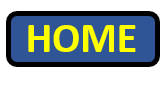 Ik heb een monument voltooid, duurzamer dan brons en hoger dan de koninklijke bouw van piramiden, dat noch de vraatzuchtige regen, noch de machteloze noordenwind kan vernielen of een ontelbare reeks van jaren en de vlucht van de tijd.
84
Parnassus Horatius: Carmina - M.  de Hoon
H4 ● 5b – niet in boek (6-9)       III.30   Mijn werk is fenomenaal
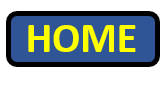 Ik zal niet geheel sterven en een groot deel van mij zal Libitina vermijden (ontlopen): onafgebroken zal ik groeien door latere roem als nieuw, zolang een priester het Capitool met de zwijgende maagd zal beklimmen.
85
Parnassus Horatius: Carmina - M.  de Hoon
H4 ● 5b – niet in boek (10-16)       III.30   Mijn werk is fenomenaal
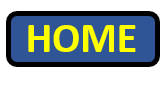 Van mij zal gezegd worden dat ik, waar de Aufidus omstuimig bruist en waar Daunus, arm aan water, van een plattenlands bevolking koning is geweest, hoewel van lage afkomst machtig (geworden), als eerste het Aeolische lied naar Italische versmaten overgebracht heb. Aanvaard mijn trots (of: Wees trots), gezocht (nagestreefd) met mijn verdiensten en omgeef mij met Delphische laurier welwillend, Melpomene, het haar.
86
Parnassus Horatius: Carmina - M.  de Hoon
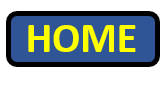 IV.10
Schoonheid vergaat
87
Parnassus Horatius: Carmina - M.  de Hoon
H4 ● 5b – p.142 (1-8) )       IV.10   Schoonheid vergaat
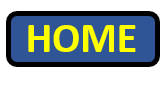 O jij, nog altijd wreed en door je geschenken van Venus machtig, wanneer de niet welkome eerste baardharen van jouw trots zullen komen en (wanneer) je haren afgesneden zullen zijn, die nu over je schouders wapperen, en (wanneer) de kleur, die nu de bloem van de purperen roos overtreft, als deze veranderd is, Ligurinus wijzigt in een borstelig gezicht, dan zul jij zeggen, telkens wanneer jij in een spiegel je (zelf) veranderd zult hebben gezien/gezien zult hebben dat jij veranderd bent: ‘Ach, waarom had ik als jongen niet dezelfde gedachten als nu of waarom keren mijn frisse wangen niet terug voor deze gevoelens?’
88
Parnassus Horatius: Carmina - M.  de Hoon